ОСНОВЫ РЕЛИГИОЗНОЙ КУЛЬТУРЫ и СВЕТСКОЙ ЭТИКИ
Подготовила Лысак Н. Н.,
учитель начальных классов МБОУ СОШ №76 
п. Гигант
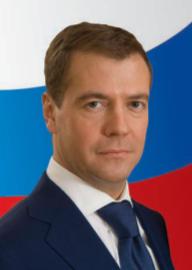 « Дискуссии вокруг вопроса о 
                          преподавании  в  школах 
                          дисциплин, которые 
                          направлены на  духовно-нравственное  просвещение  подрастающего  поколения  идут  в  нашем  обществе давно  и,  безусловно,  не   только   требуют  самого пристального внимания, но и уже окончательного реагирования на эти дискуссии со стороны государства».
      «Я принял решение поддержать  идею преподавания в школах России основ религиозной культуры и светской этики».        
                                               Д.А.Медведев
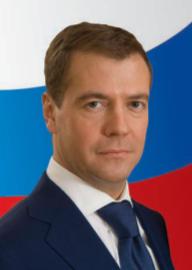 «Прошу обеспечить решение организационных и финансовых вопросов, касающихся введения (в 2010 г. в 19 субъектах Российской Федерации, а с 2012 года - во всех субъектах Российской Федерации) в общеобразовательных учреждениях новых предметов: основы православной культуры, основы исламской культуры, основы буддийской культуры, основы иудейской культуры, основы мировых религиозных культур и основы светской этики – для изучения учащимися по их выбору или по выбору их родителей (законных представителей)».
Современный национальный        воспитательный идеал:
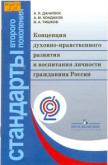 Высоконравственный, творческий, компетентный гражданин России, принимающий судьбу Отечества как свою личную, осознающий ответственность за настоящее и будущее своей страны, укоренённый в духовных и культурных традициях многонационального народа Российской Федерации
Базовые национальные ценности:
патриотизм;
социальная солидарность;
гражданственность;
семья;
труд и творчество;
наука ;
традиционные российские религии; 
искусство и литература;
природа;
человечество
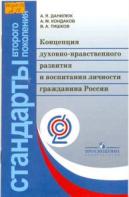 Цель комплексного учебного курса ОРКСЭ:
духовно-нравственное воспитание учащихся; 
формирование поликультурной компетентности: 
-знание и принятие человеком 
культурного и религиозного разнообразия мира;
-доброжелательное отношение 
к носителям той или иной культуры.
Основы и задачи курса:
формирование ценностно-смысловых и мировоззренческих основ, обеспечивающих целостное восприятие отечественной истории и культуры;
развитие способностей общения в поликультурной среде.
Культурологический принцип:
Курс является культурологическим и направлен на развитие у школьников  4-х классов представлений о нравственных идеалах и ценностях, составляющих основу религиозных и светских традиций многонациональной культуры России, на понимание их значения в жизни современного общества, а также своей сопричастности к ним.
Основы культурологического подхода:
направленность на формирование культурологической компетентности учащихся;
отсутствие позиции религиозного образования (катехизации);
отсутствие доминирующих позиций какой-либо традиции перед другими;
воспитательный характер;
минимизация конфликтных факторов.
Курс состоит из 6 модулей:
Основы  православной культуры.
Основы  исламской культуры.
Основы  буддийской культуры.
Основы  иудейской  культуры.
Основы мировых религиозных культур.
Основы светской этики.
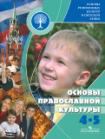 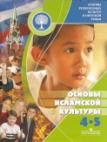 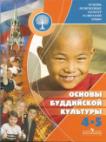 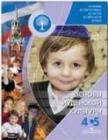 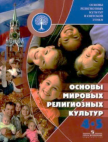 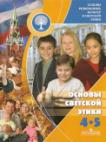 Методические основы:
Блок 1. Введение. Духовные ценности и нравственные идеалы в жизни человека и общества. Россия  - наша Родина. 

Блок 2. – содержание выбранного модуля.

Блок 3. Духовные традиции многонационального народа России. Любовь и уважение к Отечеству. Патриотизм многонационального и многоконфессионального народа России.
Модуль 1.Основы православной культуры:
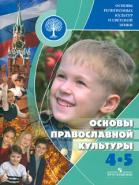 Курс знакомит с основами православной культуры, раскрывает её значение в формировании российского государства и общества, а также ее роль в формировании личности человека, его отношения к миру и людям, поведения в повседневной жизни.
Модуль 2.Основы исламской культуры:
Курс знакомит школьников с основами духовно-нравственной культуры ислама. Учащиеся узнают о жизни пророка Мухаммада, об истории появления, основах ислама и исламской этики, об обязанностях мусульман. Обращаясь к Корану и Сунне, авторы учебника подчёркивают значение этих книг как источников нравственности. Особое место в пособии уделено жизни мусульман в современной России.
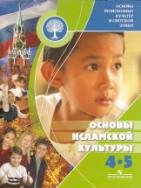 Модуль 3.Основы буддийской культуры:
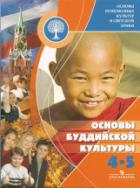 Курс в доступной для учащихся 4-х классов форме знакомит с основами буддийской культуры: её основателем, буддийским учением, нравственными ценностями, священными книгами, ритуалами, святынями, праздниками, искусством.
Модуль 4.Основы иудейской культуры:
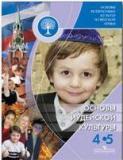 Курс знакомит с основами иудейской культуры и раскрывает её значение в формировании личности иудея и его поведении в повседневной жизни, а также её влияние на историю еврейского народа и мировые религии - христианство и ислам, показывает жизнь евреев в России.
Модуль 5.Основы мировых религиозных культур:
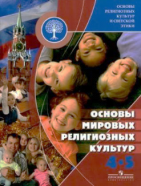 Курс знакомит с вопросами возникновения и истории важнейших религий мира, с их взаимоотношением с культурой и этикой, воздействием на искусство, ролью в жизни людей.
Модуль 6.Основы светской этики:
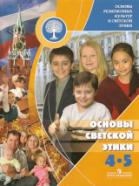 Этика - греч. ethika - от ethos - обычай, нрав, характер),  философская дисциплина, изучающая мораль, нравственность. 
Термин впервые употребляется Аристотелем. 
Центральной для этики продолжает оставаться проблема добра и зла.
Этикет - термин «этикет» (от французско гоetiquette) 
означает форму, манеру поведения, правила учтивости и вежливости, принятые в том или ином обществе. 
Этикет — это сочетание формальных правил 
поведения в заранее определенных ситуациях .
В результате освоения данного курса школьниками должны быть усвоены следующие смыслы:
каждая культура имеет собственный контекст и свою логику, 
ни одна культура не может быть лучше другой,
каждая культура обладает значимым для развития человечества  ценностным содержанием.
Выбор за вами,
дорогие родители!
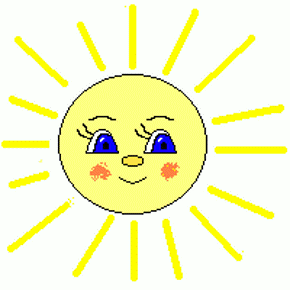 Удачи!